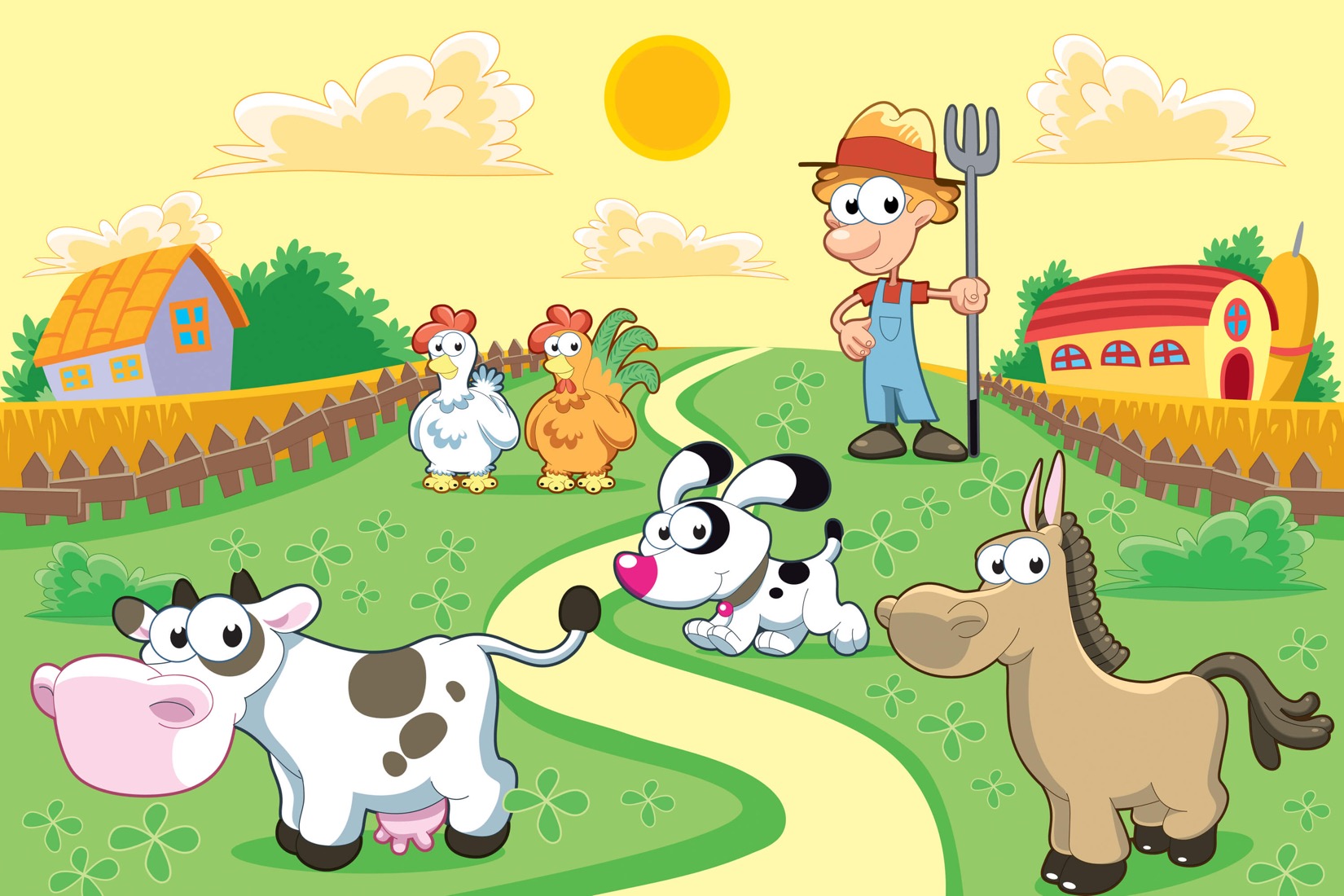 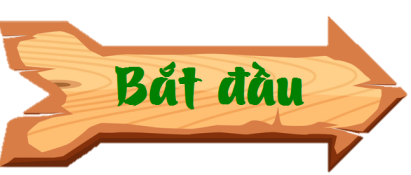 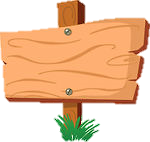 XÂY DỰNG
NÔNG TRẠI
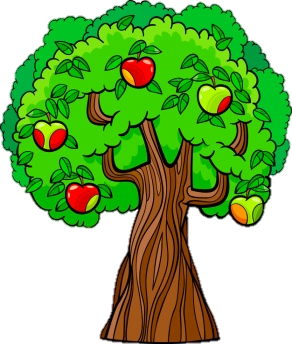 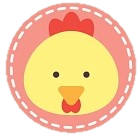 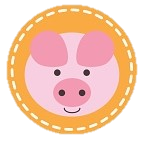 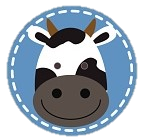 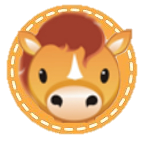 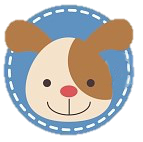 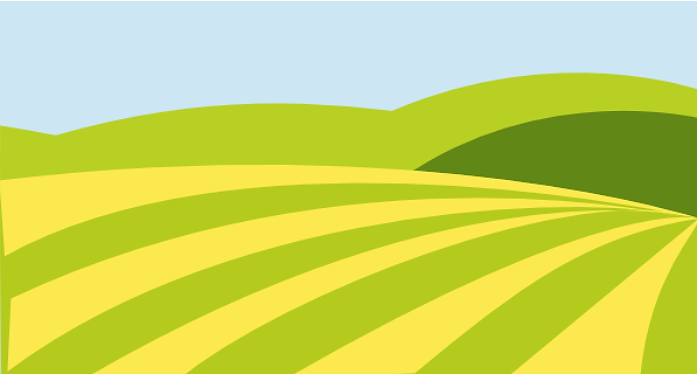 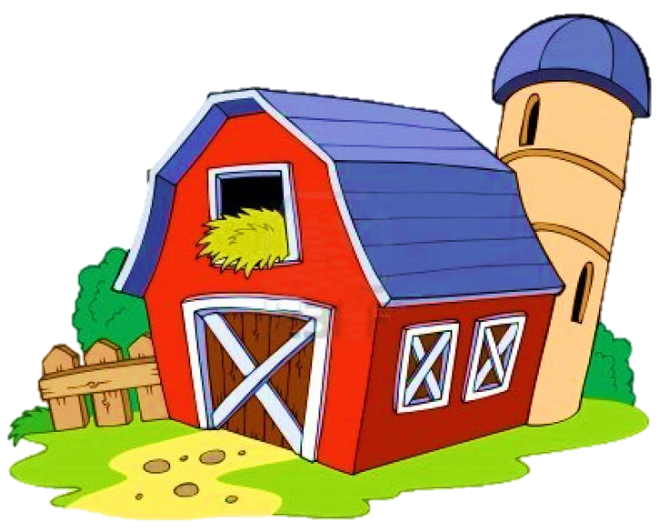 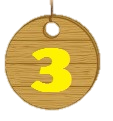 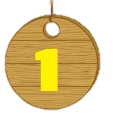 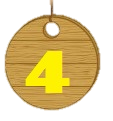 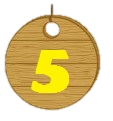 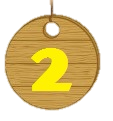 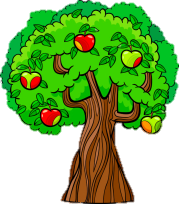 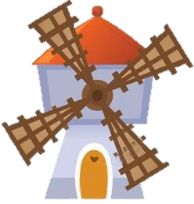 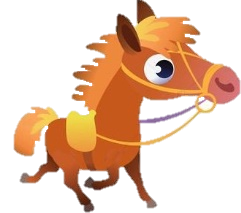 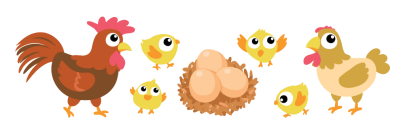 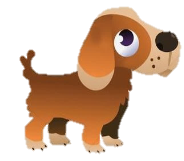 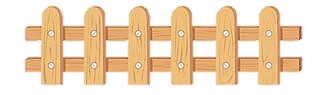 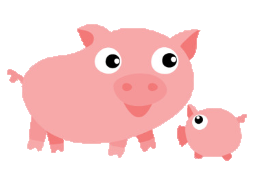 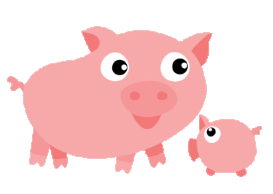 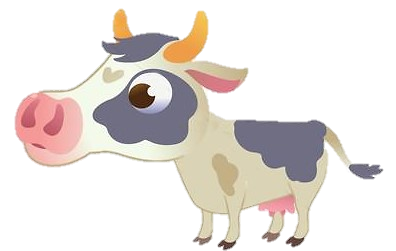 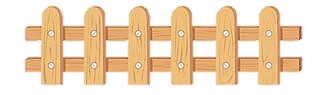 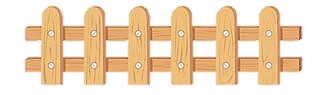 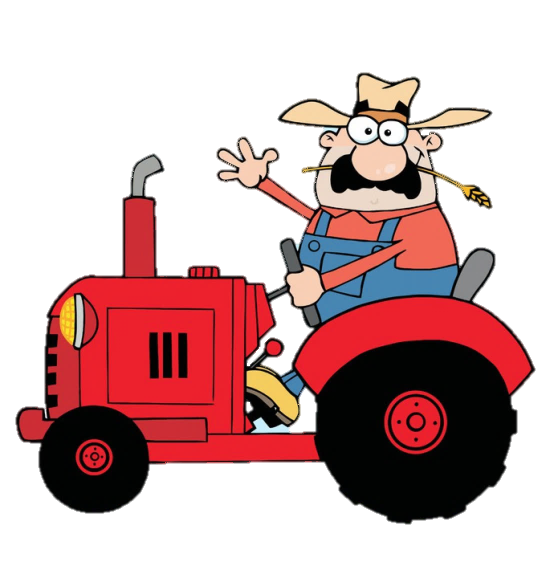 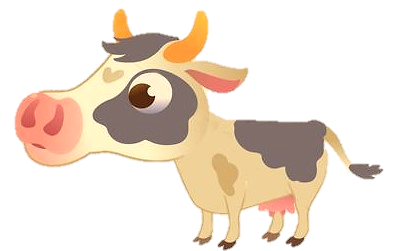 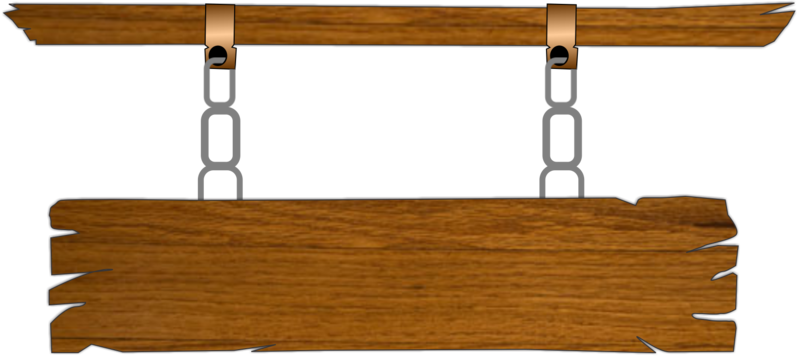 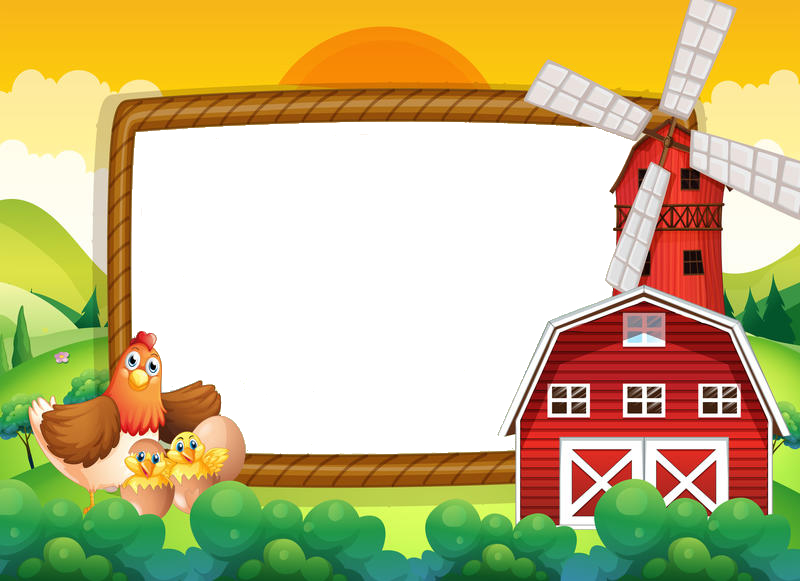 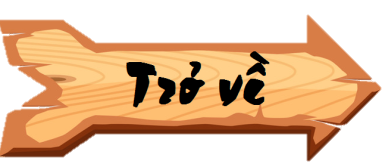 Câu 1: Con bò, con gà, cây lúa, bác nông dân là cơ thể đơn bào hay đa bào?
Đáp án: là cơ thể đa bào
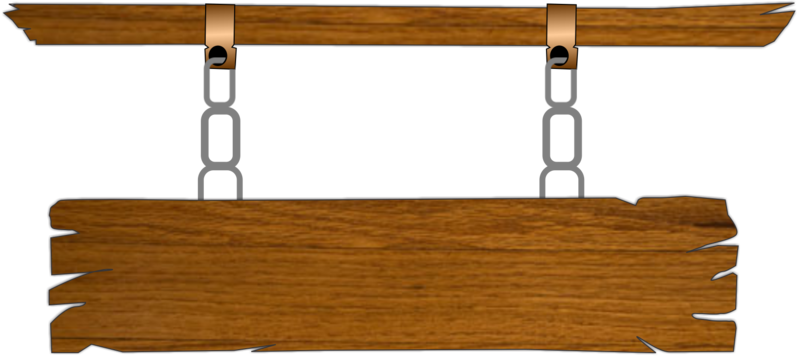 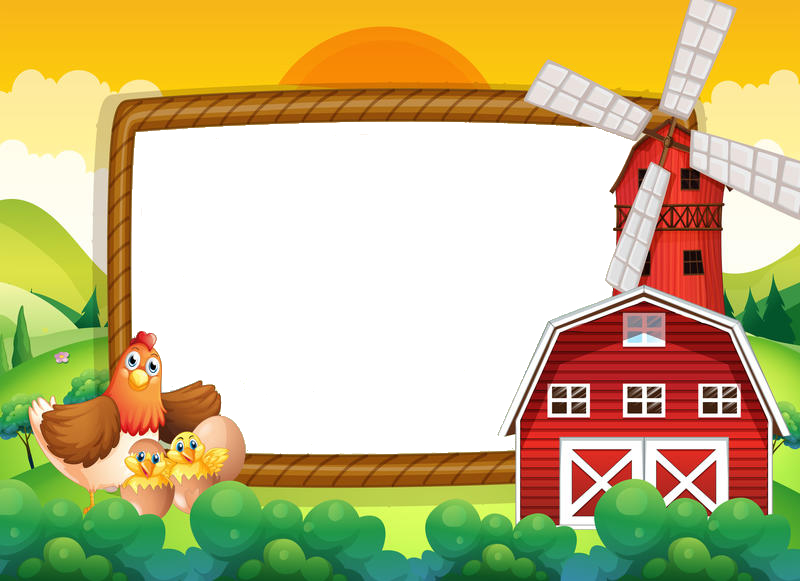 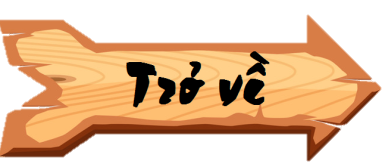 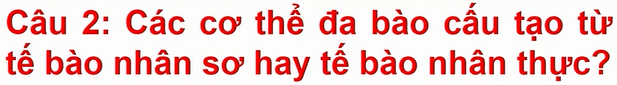 Đáp án: Tế bào nhân thực.
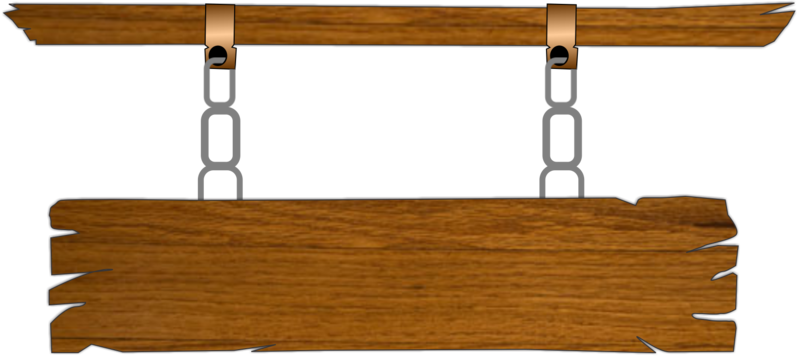 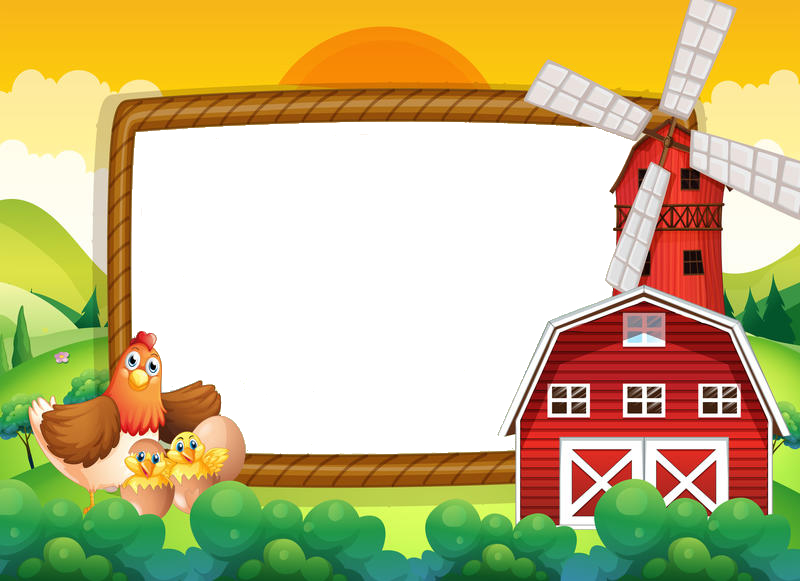 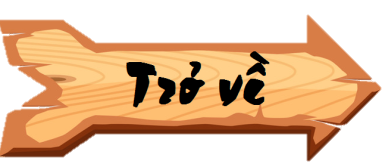 Câu 3: Nêu điểm giống nhau giữa cơ thể 
đơn bào và cơ thể đa bào ?
Đáp án: Đều được cấu tạo từ tế bào
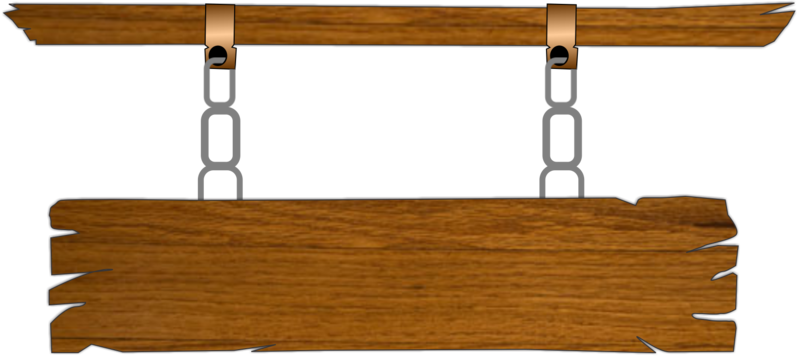 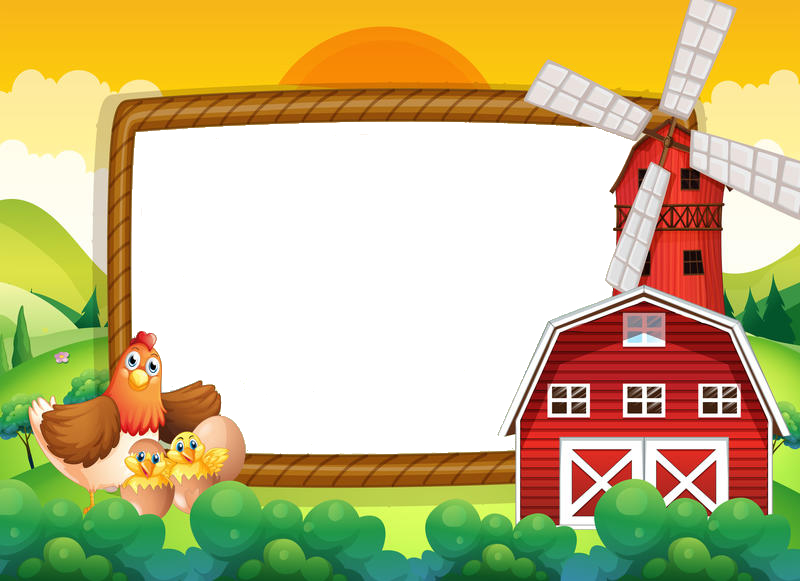 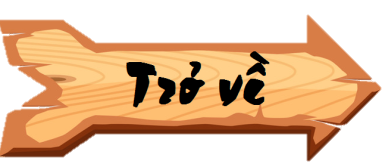 Câu 4: Trong các sinh vật sau: Cây táo, con gà, con bò, cây dừa…Sinh vật nào có khả năng tự tổng hợp chất hữu cơ (tự dưỡng)?
Đáp án: Cây táo, cây dừa
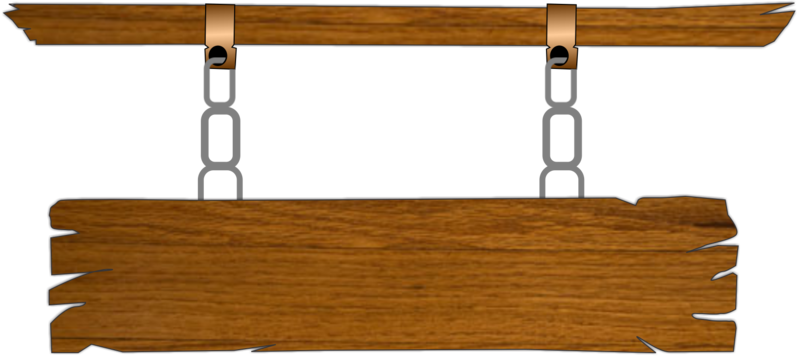 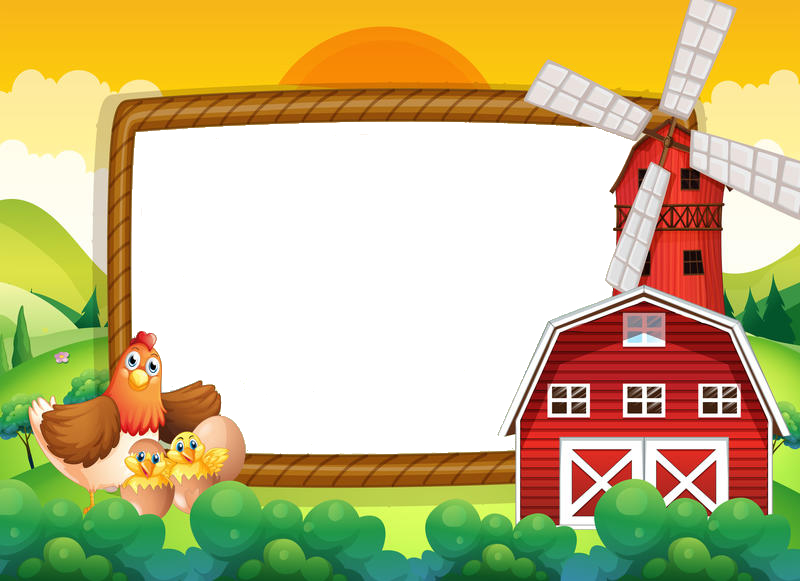 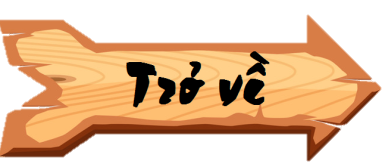 Câu 5: Trong các sinh vật sau: con bò, con lợn, cây táo, cây dừa…Sinh vật nào có khả năng di chuyển?
Đáp án: con bò, con lợn
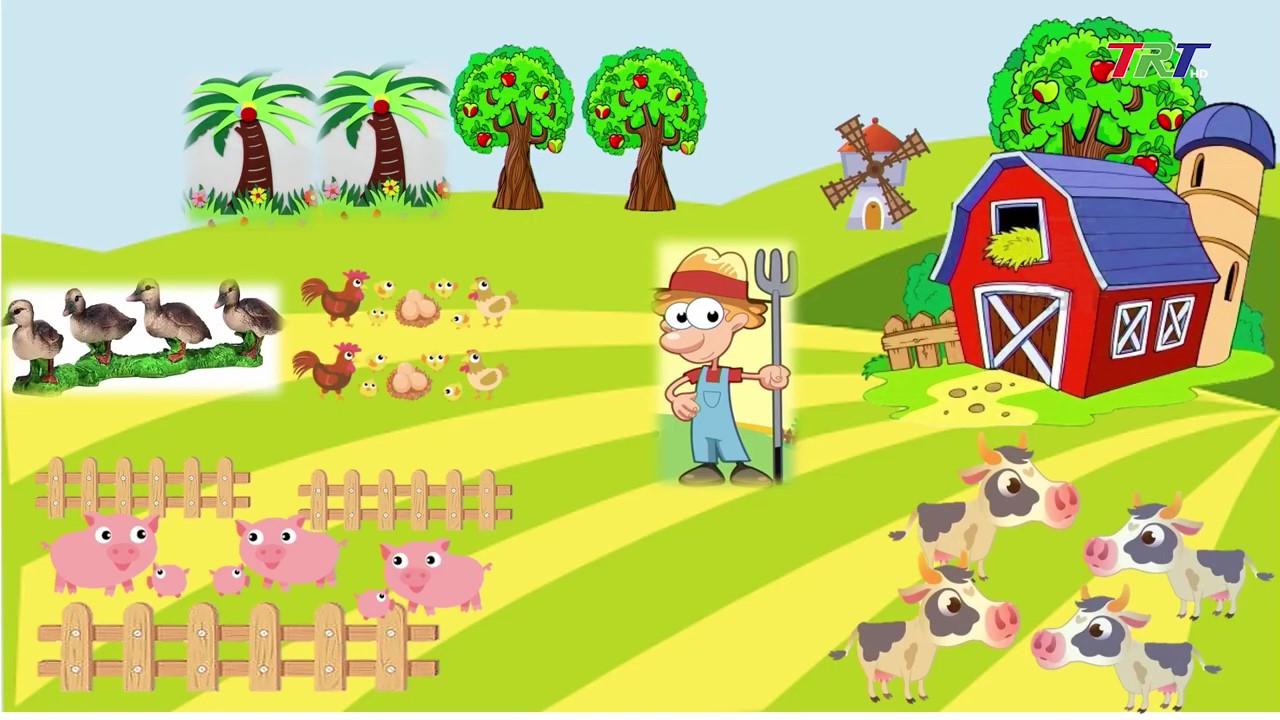 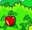 Chủ đề 8: ĐA DẠNG THẾ GIỚI SỐNG
BÀI 22: PHÂN LOẠI THẾ GIỚI SỐNG (Tiết 1)
SỰ CẦN THIẾT CỦA VIỆC PHÂN LOẠI THẾ GIỚI SỐNG.
CÁC BẬC PHÂN LOẠI SINH VẬT
CÁC GIỚI SINH VẬT
KHÓA LƯỠNG PHÂN
BÀI 22: PHÂN LOẠI THẾ GIỚI SỐNG (Tiết 1)
1. SỰ CẦN THIẾT CỦA VIỆC PHÂN LOẠI THẾ GIỚI SỐNG.
BÀI 22: PHÂN LOẠI THẾ GIỚI SỐNG (Tiết 1)
1. SỰ CẦN THIẾT CỦA VIỆC PHÂN LOẠI THẾ GIỚI SỐNG.
Kể tên một số sinh vật trong hình 22.1. Từ đó, em hãy nhận xét về thế giới sống?
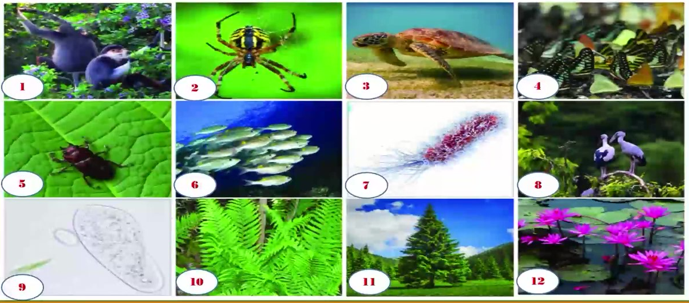 BÀI 22: PHÂN LOẠI THẾ GIỚI SỐNG (Tiết 1)
1. SỰ CẦN THIẾT CỦA VIỆC PHÂN LOẠI THẾ GIỚI SỐNG.
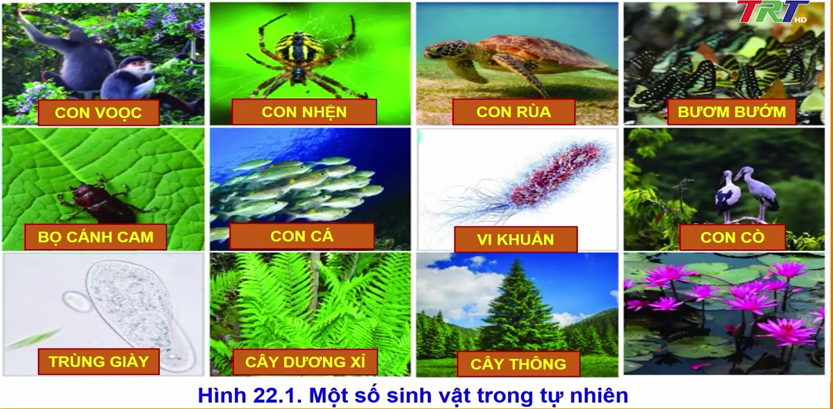 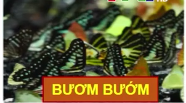 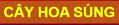 BÀI 22: PHÂN LOẠI THẾ GIỚI SỐNG (Tiết 1)
1. SỰ CẦN THIẾT CỦA VIỆC PHÂN LOẠI THẾ GIỚI SỐNG.
?
Thế giới sống có thể phân loại theo những tiêu chí nào?
BÀI 22: PHÂN LOẠI THẾ GIỚI SỐNG (Tiết 1)
1. SỰ CẦN THIẾT CỦA VIỆC PHÂN LOẠI THẾ GIỚI SỐNG.
ĐẶC ĐIỂM TẾ BÀO
 (Nhân sơ, nhân thực)
MỘT SỐ TIÊU CHÍ CƠ BẢN
MỨC ĐỘ TỔ CHỨC CƠ THỂ
(Đơn bào, đa bào)
KIỂU DINH DƯỠNG
 (Tự dưỡng, dị dưỡng)
MÔI TRƯỜNG SỐNG
 (Trên cạn, dưới nước)
BÀI 22: PHÂN LOẠI THẾ GIỚI SỐNG (Tiết 1)
1. SỰ CẦN THIẾT CỦA VIỆC PHÂN LOẠI THẾ GIỚI SỐNG.
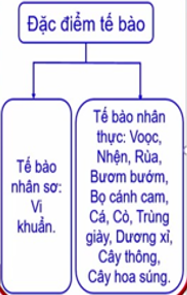 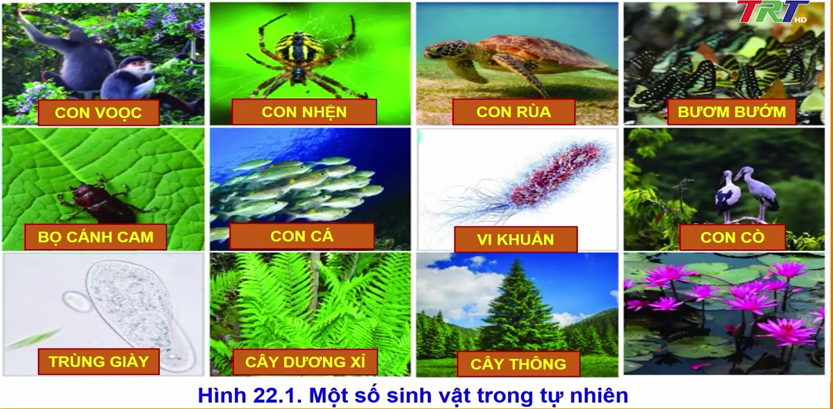 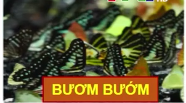 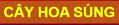 BÀI 22: PHÂN LOẠI THẾ GIỚI SỐNG (Tiết 1)
1. SỰ CẦN THIẾT CỦA VIỆC PHÂN LOẠI THẾ GIỚI SỐNG.
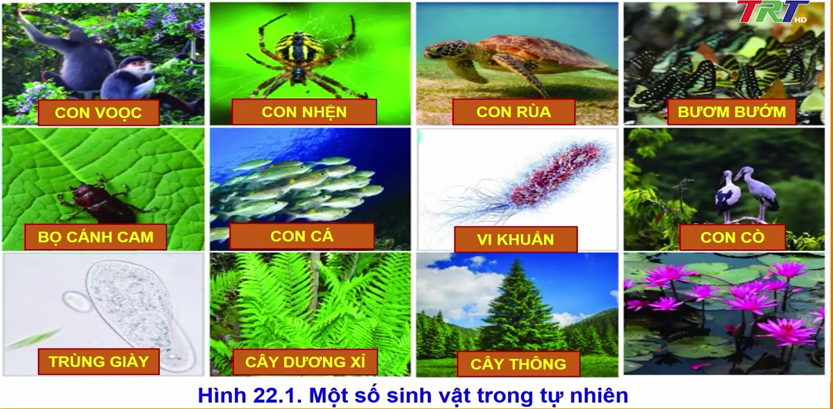 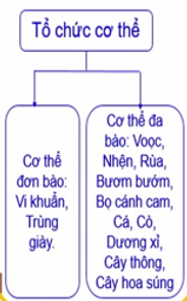 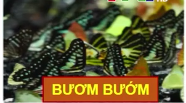 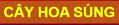 BÀI 22: PHÂN LOẠI THẾ GIỚI SỐNG (Tiết 1)
1. SỰ CẦN THIẾT CỦA VIỆC PHÂN LOẠI THẾ GIỚI SỐNG.
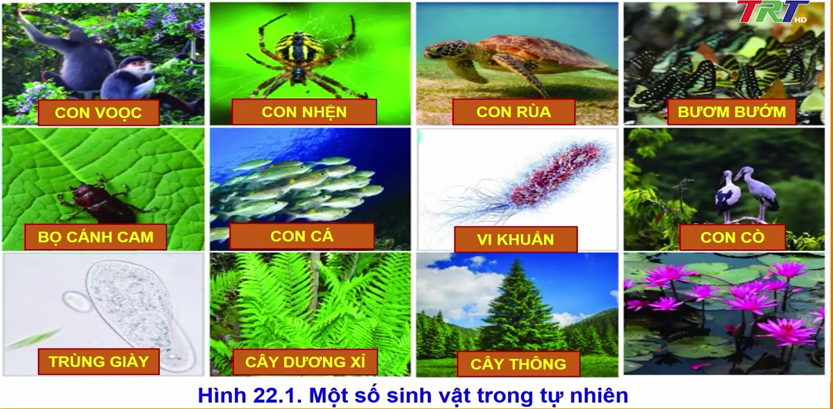 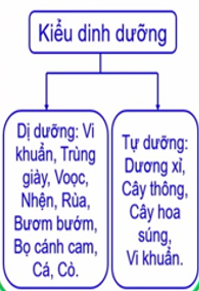 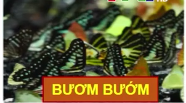 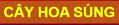 BÀI 22: PHÂN LOẠI THẾ GIỚI SỐNG
1. SỰ CẦN THIẾT CỦA VIỆC PHÂN LOẠI THẾ GIỚI SỐNG
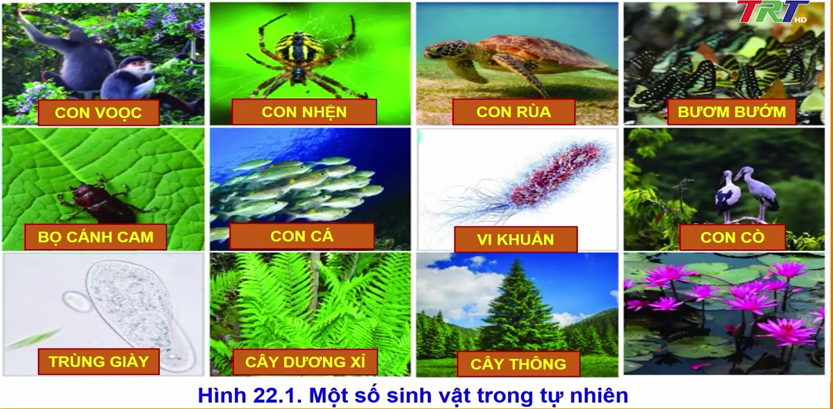 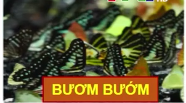 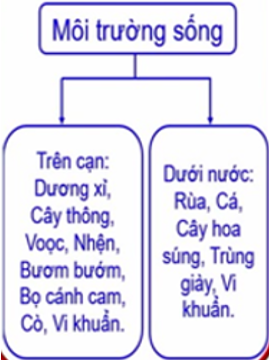 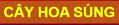 BÀI 22: PHÂN LOẠI THẾ GIỚI SỐNG (Tiết 1)
1. SỰ CẦN THIẾT CỦA VIỆC PHÂN LOẠI THẾ GIỚI SỐNG.
Thế nào là phân loại thế giới sống?
Phân loại thế giới sống là cách sắp xếp sinh vật vào một hệ thống theo trật tự nhất định dựa vào đặc điểm cơ thể.
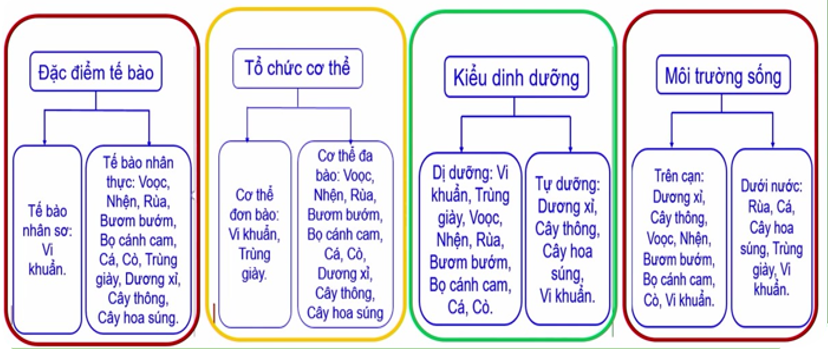 BÀI 22: PHÂN LOẠI THẾ GIỚI SỐNG (Tiết 1)
1. SỰ CẦN THIẾT CỦA VIỆC PHÂN LOẠI THẾ GIỚI SỐNG.
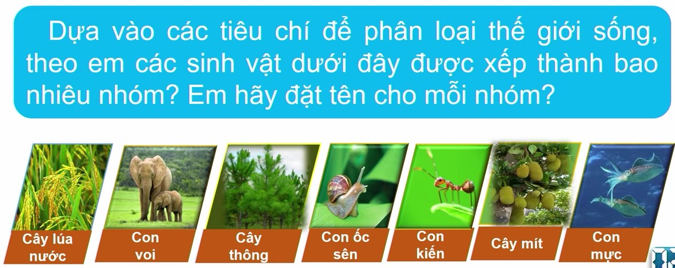 BÀI 22: PHÂN LOẠI THẾ GIỚI SỐNG (Tiết 1)
1. SỰ CẦN THIẾT CỦA VIỆC PHÂN LOẠI THẾ GIỚI SỐNG.
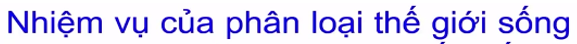 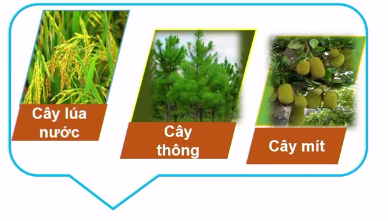 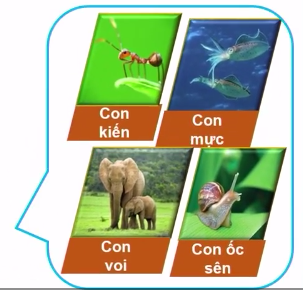 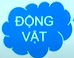 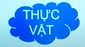 BÀI 22: PHÂN LOẠI THẾ GIỚI SỐNG (Tiết 1)
1. SỰ CẦN THIẾT CỦA VIỆC PHÂN LOẠI THẾ GIỚI SỐNG.
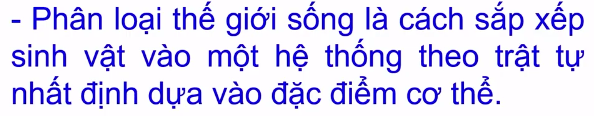 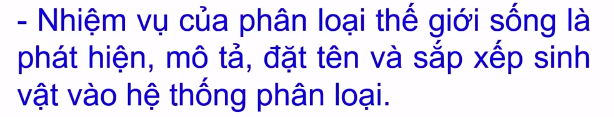 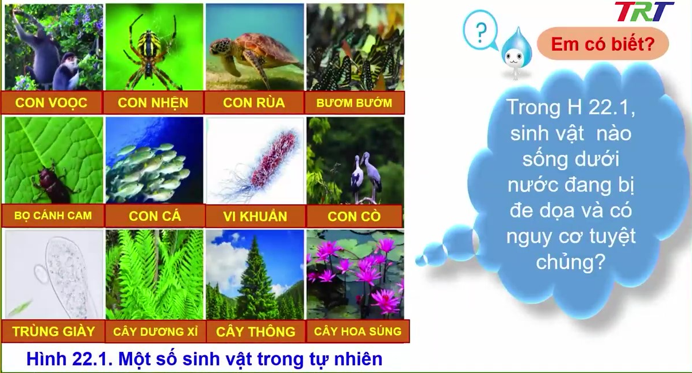 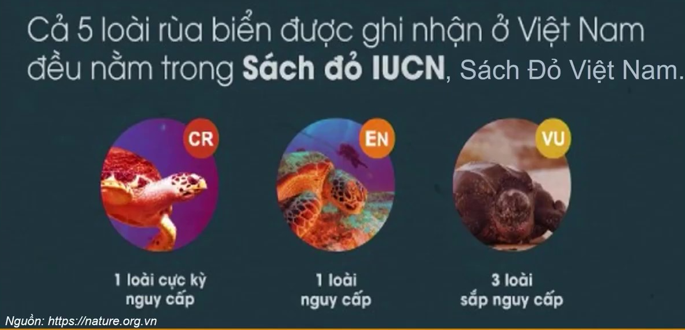 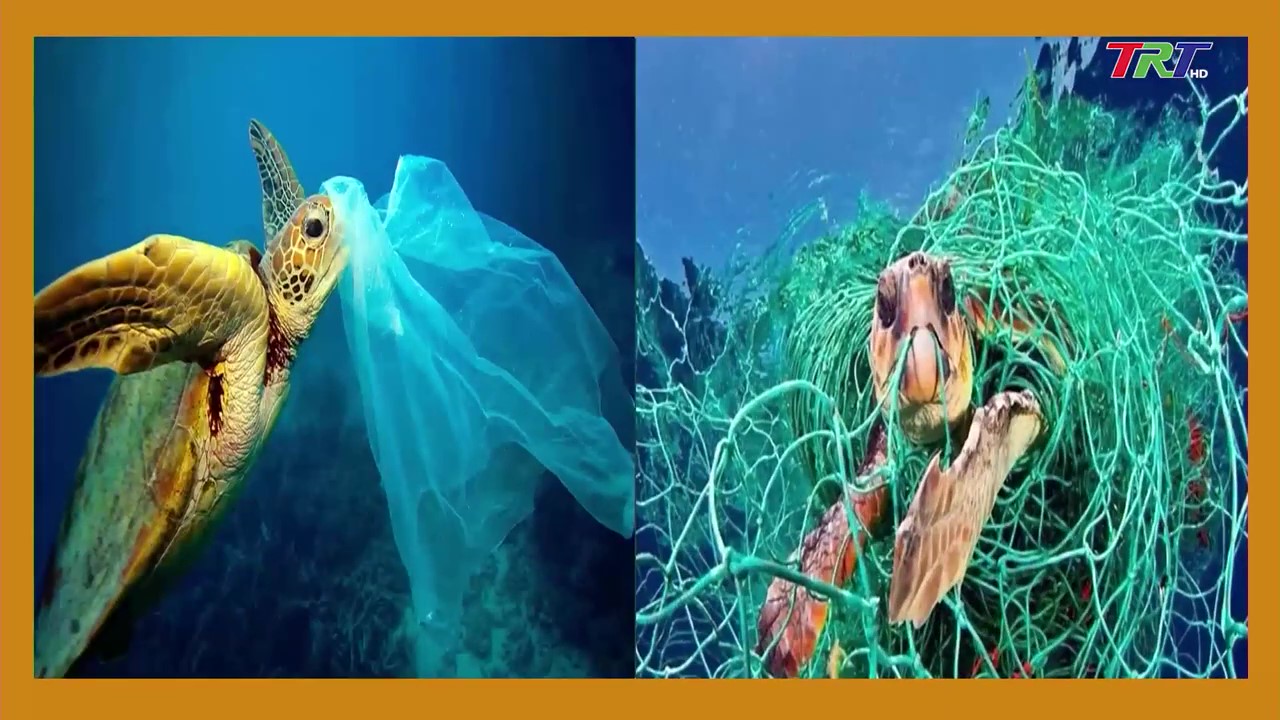 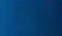 LUYỆN TẬP
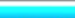 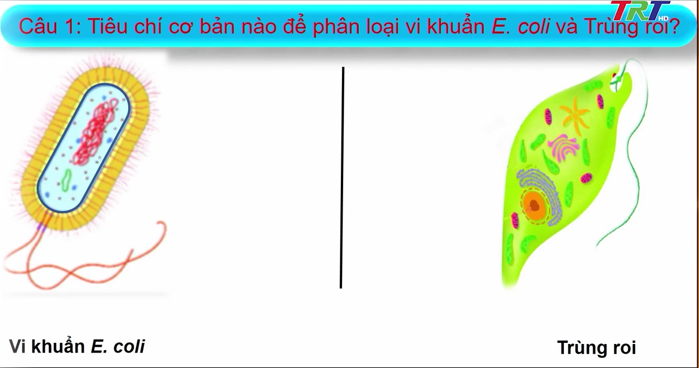 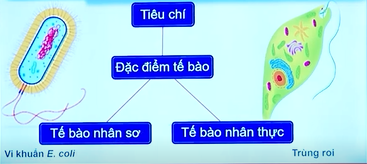 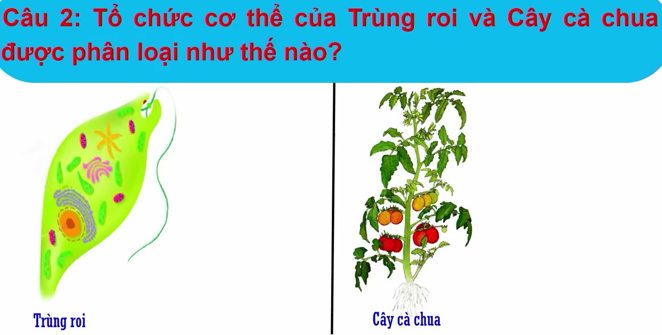 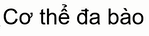 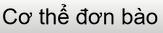 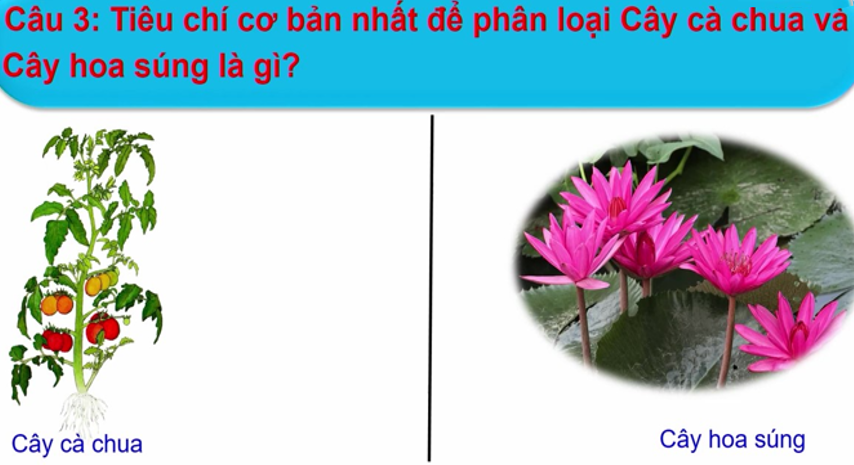 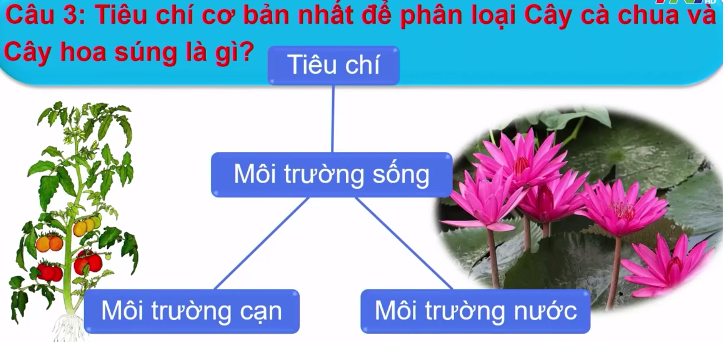 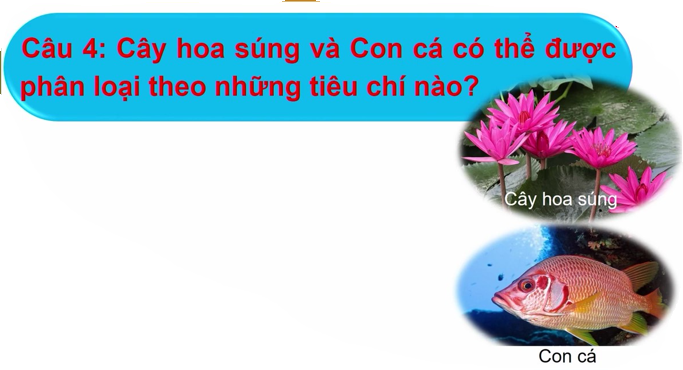 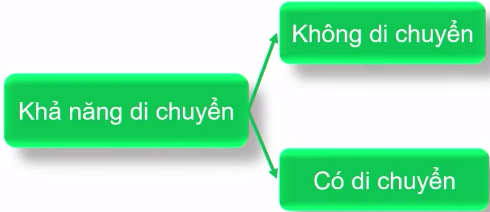 TỰ DƯỠNG
TẾ BÀO THỰC VẬT
KIỂU DINH DƯỠNG
ĐẶC ĐIỂM TẾ BÀO
DỊ DƯỠNG
TẾ BÀO ĐỘNG VẬT
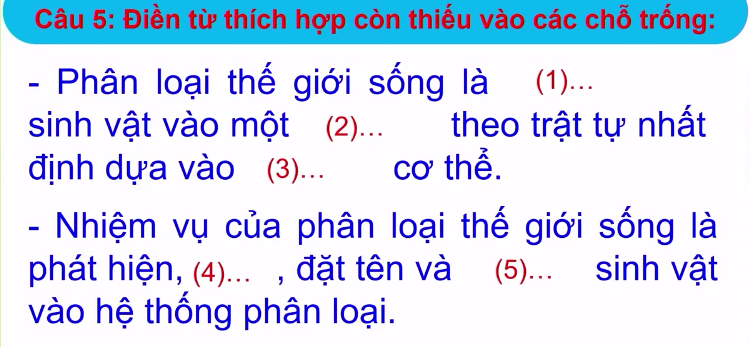 cách sắp xếp
hệ thống
đặc điểm
mô tả
sắp xếp
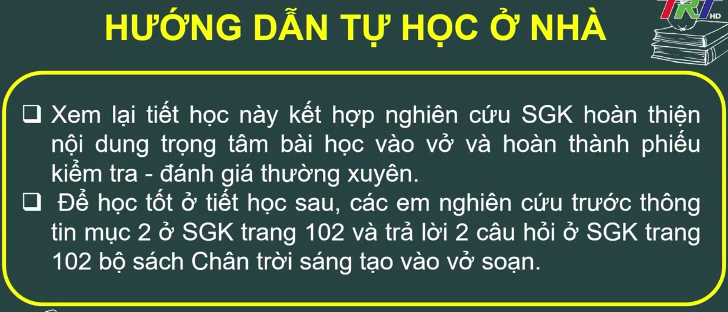 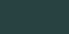